Танк-шпион WiFi, Happy Cow
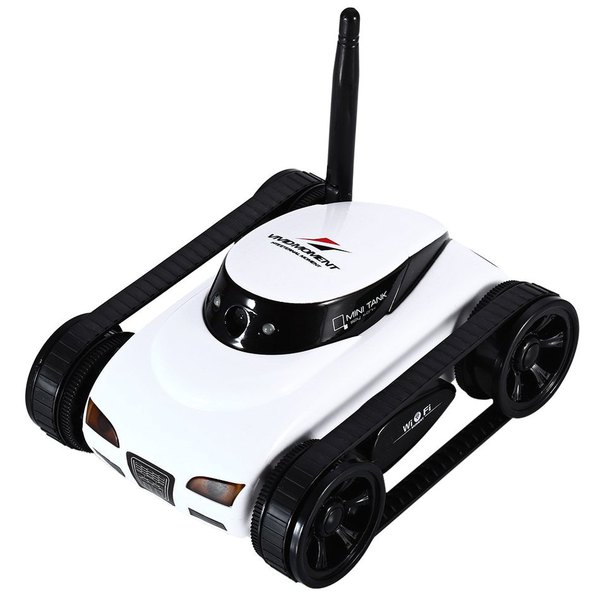 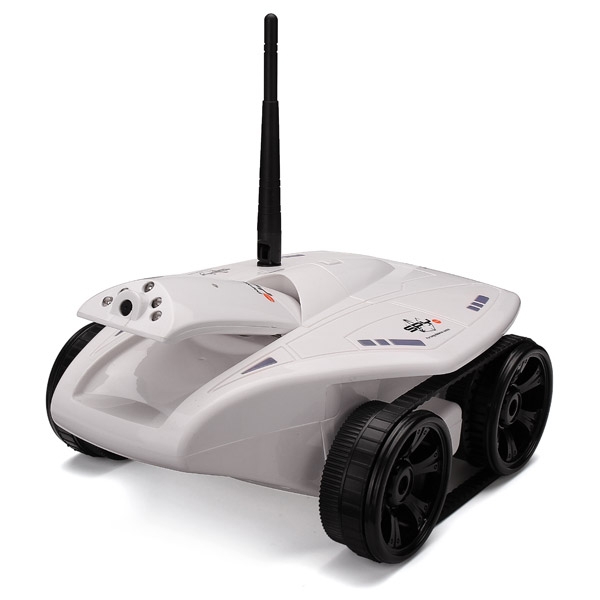 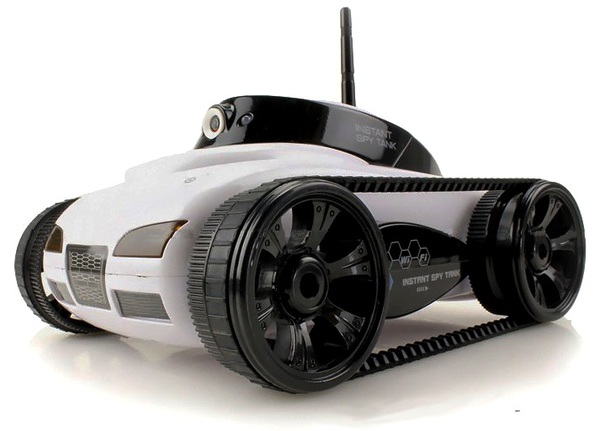 [Speaker Notes: * Пример, Планшеты Bravis]
Содержание
https://distributions.com.ua/brands/happy_cow
[Speaker Notes: Ключевые особенности товарной группы – до 3 страниц
Инновационные разработки – до 2 страниц
Обновления модельного ряда – до 2 страниц
Ассортимент: сравнение моделей – до 3 страниц]
Ключевые отличительные особенности товарной линейки
Общие преимущества
-Для управления используется смартфон или планшет под управлением iOS/Android, который подключается к танку как к точке доступа WiFi,.,не нужно дополнительное оборудование (пульт) для управления танком.
Модель становится дешевле, чем могла бы быть, т.к нет пульта. Покупатель получает доступ к самому последнему программному обновлению.  Виде и фото с танка сразу сохраняются на Вашем мобильном устройстве и ими можно поделиться с друзьями.
Управление со смартфона или планшета
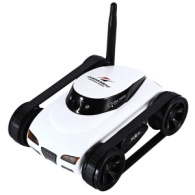 - Встроенная камера с поворотным  механизмом.
-Уже встроенная камера  дает возможность не забыть ее установить, нет необходимости дополнительно приобретать камеру.  - Поворотный механизм камеры вверх-вниз  позволит зафиксировать видео и фото под разными углами наклона.
Встроенная 
камера
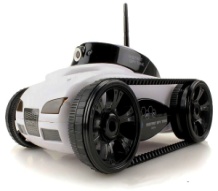 фото
- Передача видео в реальном времени.
Можно в реальном времени видеть и записывать передвижение танка, шпионить за кем-то :), можно получить  кадры фото и видео и если не понравиться можно его стереть или перезаписать
Передача
                        видео по                                                                                        Wi-Fi
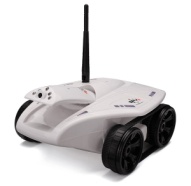 [Speaker Notes: Максимальный размер фото: ВхШ= 3 см х 3 см*Общие – те, которые применяются во всех моделях*Технология – отличительная техническая характеристика* Преимущества – возможности по сравнению с другими моделями* Выгоды – польза, результат для клиента, основанная на мотивах покупки: Удобство, Функциональность, Престиж, Дизайн, Надежность, Практичность, Экономичность]
Ключевые отличительные особенности товарной линейки
Дополнительные преимущества
-Резиновые гусеницы  дают легкость в передвижении- Гусеничный привод обеспечивает маневренность, высокую проходимость и возможность разворота на месте.
- Применяется в HC-777-270, HC-777-325, HC-777-287
Гусеничный
 привод
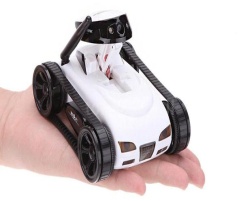 фото
- Передняя и задняя подсветка.
- Передняя и задняя подсветка  дают возможность видеть  передвижение танка на расстоянии даже в темное время суток. Применяется в HC-777-270, HC-777-325, HC-777-287
Подсветка
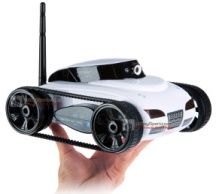 фото
- Акселерометр уже установлен в телефоне или планшете. При помощи наклона телефона или планшета  можно двигать танк влево-вправо, перемещать его назад-вперед.-Легкость и простота в использовании и интуитивное управление.
- Применяется в HC-777-270, HC-777-325, HC-777-287
Управление акселерометрами
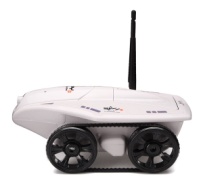 фото
встроенный аккумулятор
 Li-pol
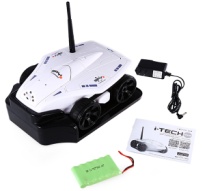 -Нет необходимости отдельно приобретать  батарейки или аккумулятор.- Быстрая зарядка.
- Применяется в HC-777-270, HC-777-325, HC-777-287
фото
[Speaker Notes: Максимальный размер фото: ВхШ= 3 см х 3 см* Дополнительные – те, которые применяются в определенных моделях либо серии моделей
*Технология – отличительная техническая характеристика* Преимущества – возможности по сравнению с другими моделями* Выгоды – польза, результат для клиента, основанная на мотивах покупки: Удобство, Функциональность, Престиж, Дизайн, Надежность, Практичность, Экономичность]
Инновационные разработки
Камера 
ночного
 видения
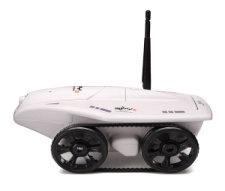 док-станция 
для зарядки
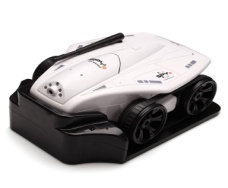 Удаленное
подключение через интернет.
[Speaker Notes: * Максимальный размер фото: ВхШ= 3 см х 3 см* Название – оригинальное название разработки, технологии, программы…* Результат – выгода для клиента, которую он получает при использовании этой возможности* Слова-связки – описание действия, которое приводит к результату. Примеры: позволяет, поддерживает, обеспечивает, выполняет…]
Обновления модельного ряда
Усовершенствования существующего модельного ряда
Было
Стало
Преимущества
Усовершенствованные модели/серия моделей
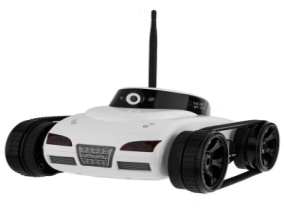 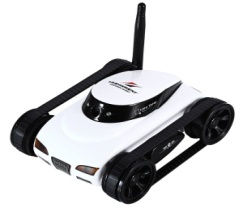 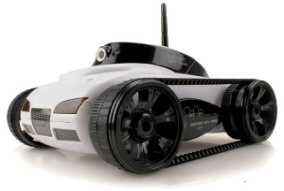 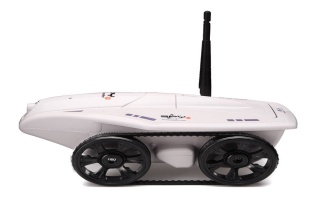 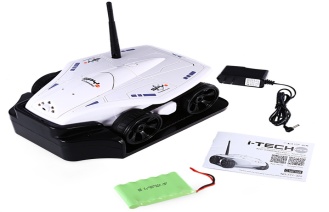 [Speaker Notes: *Обновления модельного ряда – при условии, что есть существенные обновления
*Фото (описание) – технологии, которые были разработаны ранее, например в 2015 году*Фото(описание новинки) –  последние технологии, которые разработаны в этом году, либо в новой линейке]
Обновления модельного ряда
Новинки в модельном ряду
Мини-размер, ниже цена, батарейки заменены на аккумулятор.
Миниатюрный размер танка позволит произвести «слежку» на большом расстоянии оставшись не замеченным .
Наличие аккумулятора лишает необходимости приобретать батарейки.
HC-777-270
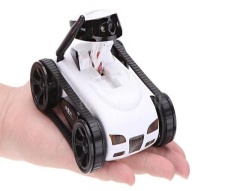 фото
Более мощная обновленная камера,  док-станция,  отсек для перевозки грузов.
Обновленная камера позволит снимать качественное видео в режиме ночного  виденья. 
Док-станция  даст возможность зарядить «шпиона» удаленно и продолжить  слежку.
Отсек для перевозки грузов  поможет без проблем  доставить в  другую  часть помещения даже банку «Колы».
Более емкостной аккумулятор увеличивает  время работы  танка.
HC-777-325
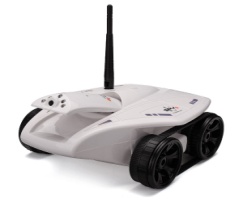 фото
[Speaker Notes: *Обновления модельного ряда – при условии, что есть существенные обновления]
Ассортимент: сравнение моделей
[Speaker Notes: * Критерии выбора – ключевые характеристики при принятии решения покупателем]
Ассортимент: сравнение моделей
[Speaker Notes: * Критерии выбора – ключевые характеристики при принятии решения покупателем]